Diaporama gastro-intestinal 2016Abstracts sélectionnés sur le cancer colorectal
Lettre de l’ESDO
Chers collègues
Nous avons le plaisir de vous présenter ce diaporama de l’ESDO qui a été conçu pour mettre en avant et synthétiser les principaux résultats de congrès majeurs en 2016 dans les cancers digestifs. Celui ci est consacré au Congrès 2016 de la European Society of Medical Oncology et il est disponible aussi en anglais et en japonais.
La recherche clinique en oncologie évolue dans un environnement en perpétuelle mutation, et constitue un défi permanent. Dans ce contexte, nous avons tous besoin d’avoir accès aux données scientifiques pour améliorer nos connaissances et progresser dans nos métiers de cliniciens, chercheurs et enseignants. J’espère que cette revue des derniers développement en oncologie digestive vous apportera beaucoup et enrichira votre pratique. Si vous souhaitez partager votre avis avec nous, nous serons très heureux de recevoir vos commentaires. Vous pouvez adresser toute correspondance à l’adresse suivante: etop@etop.eu-org
Nous sommes également très reconnaissants à Lilly Oncologie pour leur support financier, administratif et logistique à cette activité

Sincèrement vôtres,
Eric Van CutsemWolff SchmiegelPhillippe RougierThomas Seufferlein(Board de l’ESDO)
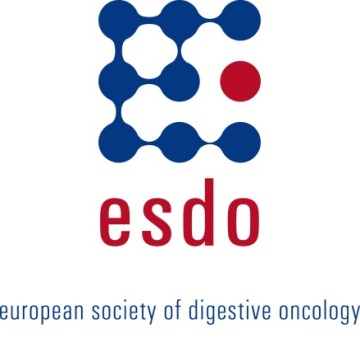 Diaporama oncologie médicale ESDO  Contributeurs 2016
CANCER COLORECTAL
Prof Eric Van Cutsem	Oncologie digestive, hôpitaux universitaires de Leuven, Belgique
Prof Wolff Schmiegel	Département de médecine, Ruhr University, Bochum, Allemagne
Prof Thomas Gruenberger	Département de chirurgie I, Rudolf Foundation Clinic, Vienne, Autriche
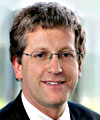 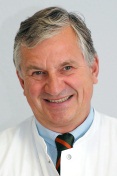 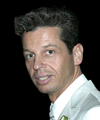 CANCER DU PANCRÉAS ET TUMEURS HÉPATOBILIAIRES
Prof Jean-Luc Van Laethem	Oncologie digestive, hôpital universitaire Erasme, Brussels, Belgique
Prof Thomas Seufferlein	Clinique de médecine interne I, Université d’Ulm, Ulm, Allemagne
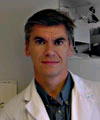 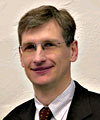 TUMEURS GASTRO-OESOPHAGIENNES ET NEUROENDOCRINES 
Prof émérite Philippe Rougier	Hôpital universitaire de Nantes, Nantes, France
Prof Côme Lepage	Hôpital universitaire et INSERM, Dijon, France
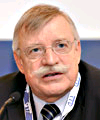 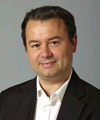 BIOMARQUEURS
Prof Eric Van Cutsem	Oncologie digestive, hôpitaux universitaires de Leuven, Belgique
Prof Thomas Seufferlein	Clinique de médecine interne I, Université d’Ulm, Ulm, Allemagne
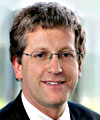 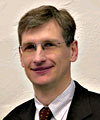 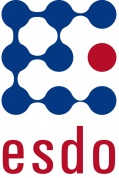 Abréviations
/XS	toutes les X semaines
5FU	5-fluorouracile
ACE	antigène carcino-embryonnaire
ADNtc	ADN tumoral circulant
ALT	alanine aminotransferase
AST	aspartate aminotransferase
Bev	bevacizumab
Cape	capécitabine
Cetux	cetuximab
CCR(m)	cancer colorectal (métastatique) 	
CT	chimiothérapie
CTC	cellules tumorales circulantes
ddPCR	droplet digital polymerase chain reaction
DR	durée de réponse 
ECOG	Eastern Cooperative Oncology Group
EGFR	endothelial growth factor receptor
EI	évènement indésirable
ELISA	enzyme-linked immunosorbent assay
EORTC	European Organization for Research and Treatment	of Cancer
ESMO	European Society for Medical Oncology
FISH	fluorescence par hybridation in situ
FIT	fecal immune test
FOLFIRI	leucovorine, fluorouracile, irinotécan
FOLFOXIRI 	leucovorine, fluorouracile, irinotécan, oxaliplatine
FOLFOX	leucovorine, fluorouracile, oxaliplatine
FP	fluoropyrimidine
GGT	gamma-glutamyl transpeptidase
HR	hazard ratio
IC	intervalle de confiance
IHC	immunohistochimie
(m)ITT	    intention de traiter (modifiée)
iv	    intraveineux
mrTRG	    grade de régression tumorale 
MS	    maladie stable
MSI-H	    instabilité microsatellitaire élevée 
MSS	microsatellite stable
mut	muté
NCI-CTC	National Cancer Institute-Common Toxicity Criteria
NEXIRI	irinotécan, sorafenib
NGS	séquençage de nouvelle génération 
NS 	non significatif 
OMS 	organisation mondiale de la santé 
OR	odds ratio
Oxali	oxaliplatine
(p)CR	réponse pathologique complète 
PK	pharmacocinétique 
Prog	progression
PS	performance status
QoL	qualité de vie  
(qRT)PCR	(quantitative real-time) polymerase chain reaction
RCT	radiochimiothérapie
RECIST	Response Evaluation Criteria In Solid Tumors
RP	réponse partielle
RT	radiothérapie
RTP	réduction tumorale précoce
SG(m)	survie globale (médiane) 
SSM	survie sans maladie 
SSP(m)	survie sans progression (médiane) 
SSR	survie sans récidive 
TCM	taux de contrôle de la maladie
TR	taux de réponse 
TRO	taux de réponse objectif
VEGF(R)	vascular endothelial growth factor (receptor)
wt	sauvage
Sommaire
Cancer colorectal métastatique	6
1e ligne	7
2e ligne	23
Traitement de sauvetage	28
Dépistage, biomarqueurs, marqueurs pronostiques et surveillance	46
Cancer du colon en adjuvant	90
Cancer du rectum, périopératoire	106
Note: pour aller à une section, faire un clic droit sur le chiffre correspondant puis cliquer sur « lien hypertexte »
Cancer Colorectal métastatique
Cancer Colorectal métastatique
Traitement de 1e ligne
455O: Analyse de l’efficacité et de l’ADN tumoral circulant (ADNtc) sous traitement par l’inhibiteur de BRAF dabrafenib, l’inhibiteur de MEK trametinib et l’anticorps anti-EGFR panitumumab chez les patients avec cancer colorectal métastatique muté BRAF V600E (BRAFm) – Corcoran et al
Objectif
Evaluer l’efficacité et la tolérance du panitumumab avec dabrafenib et/ou trametinib dans le CCRm muté BRAF avec analyses de biomarqueurs
Dabrafenib 150 mg 2x/j + panitumumab 6 mg/kg /2S
(D + P; n=20)
Prog
Critères d’inclusion
CCR muté BRAF
ECOG PS 0 ou 1
Pas de dysfonction d’organe
(n=142)
Trametinib + panitumumab*
(T + P; n=31)
Prog
R
2:3:8
Dabrafenib + trametinib
+ panitumumab†
(D + T + P; n=91)
Prog
CRITÈRE PRINCIPAL
Tolérance
CRITÈRES SECONDAIRES
Efficacité: RC, RP, MS, SSP
ADNtc
Corcoran RB et al. Ann Oncol 2016; 27 (suppl 6): abstr 455O
*T 2 mg/j + P 6 mg/kg /2S (n=11); T 1,5 mg/j + P 6 mg/kg /2S (n=10); T 2 mg/j + P 4,8 mg/kg /2S (n=10). †D 150 mg 2x/j + T 2 mg/j + P 6 mg/kg /2S (n=48); D 150 mg 2x/j + T 2 mg/j + P 4,8 mg/kg /2S (n=36); D 150 mg 2x/j + T 1,5 mg/j + P 6 mg/kg /2S (n=4); D 150 mg 2x/j + T 1,5 mg/d + P 4,8 mg/kg /2S (n=3).
455O: Analyse de l’efficacité et de l’ADN tumoral circulant (ADNtc) sous traitement par l’inhibiteur de BRAF dabrafenib, l’inhibiteur de MEK trametinib et l’anticorps anti-EGFR panitumumab chez les patients avec cancer colorectal métastatique muté BRAF V600E (BRAFm) – Corcoran et al
Résultats
Grade 1      Grade 2      Grade 3
100
80
60
Les patients présentant une toxicité dermatologique (%)
40
20
0
D + P
P + Ta
D + P + T
Corcoran RB et al. Ann Oncol 2016; 27 (suppl 6): abstr 455O
aLes données de tolérance de T + P ont été obtenues à partir d’un total de 51 patients (cohorte BRAF muté [n=31] et cohorte avec résistance au traitement anti-EGFR [n=20]).
455O: Analyse de l’efficacité et de l’ADN tumoral circulant (ADNtc) sous traitement par l’inhibiteur de BRAF dabrafenib, l’inhibiteur de MEK trametinib et l’anticorps anti-EGFR panitumumab chez les patients avec cancer colorectal métastatique muté BRAF V600E (BRAFm) – Corcoran et al
Résultats 
Meilleure réponse confirmée dans la cohorte BRAF V600
D + P (n=20), (%)RC/RP confirmée: 2 (10)Maladie stable: 16 (80)Contrôle de la maladie: 18 (90)
100
80
60
40
20
Variation maximale à partir de l’inclusion (%)
0
-20
-40
-60
-80
-100
T + P (muté BRAF; n=31), n (%)RC/RP confirmée: 0 (0)Maladie stable: 17 (55)Contrôle de la maladie: 17 (55)
100
80
60
Progression
Maladie stable
Réponse partielle
Réponse complète
Non évaluable
40
20
Variation maximale à partir de l’inclusion (%)
0
-20
-40
-60
-80
-100
D + T + P (n=91), n (%)RC/RP confirmée: 19 (21)Maladie stable: 59 (65)Contrôle de la maladie: 78 (86)
100
80
60
40
20
Variation maximale à partir de l’inclusion (%)
0
-20
-40
-60
-80
-100
Corcoran RB et al. Ann Oncol 2016; 27 (suppl 6): abstr 455O
455O: Analyse de l’efficacité et de l’ADN tumoral circulant (ADNtc) sous traitement par l’inhibiteur de BRAF dabrafenib, l’inhibiteur de MEK trametinib et l’anticorps anti-EGFR panitumumab chez les patients avec cancer colorectal métastatique muté BRAF V600E (BRAFm) – Corcoran et al
Résultats 








Suivi de la réponse par ADNtc: fraction BRAF V600 muté
Estimation de Kaplan-Meier de la SSP pour le bras D + T + P
SSPm, mois: 4,2 (IC95% 4,1 – 5,6)Evènements: 56 (62%)/Censurés: 35 (38%)	 IC95%
Estimation de Kaplan-Meier de la SG pour le bras D + T + P
80
3,0
1,0
60
Réponse partielle
Maladie stable
Progression
1,0
SGm, mois: 9,1 (IC95% 7,6 – 20,0)Evènements: 39 (43%)/Censurés: 52 (57%)	IC95%
2,0
40
0,8
0,8
1,0
20
Réduction maximale à partir de l’inclusion (%)
0,6
0,0
0
Fraction BRAF V600E 
muté (semaine 4: inclusion)
0,6
Estimation survie
Estimation survie
-20
-1,0
0,4
0,4
-40
-2,0
0,2
-60
0,2
-3,0
≥ 22,94
-80
(p=0,004; R=0,6)
0,0
0,0
Médiane
Réponse partielle-2,50104
Maladie stable-0,6557775
Progression-0,96573
0
4
8
12
16
20
24
28
32
36
40
44
0
4
8
12
16
20
24
28
32
36
40
44
48
-4,0
-3,5
-3,0
-2,5
-2,0
-1,5
1,0
-0,5
0,0
0,5
1,0
1,5
2,0
2,5
3,0
Fraction BRAF V600E muté (semaine 4: inclusion)
Délai à partir de la 1e dose (mois)
≤ 0,00
Corcoran RB et al. Ann Oncol 2016; 27 (suppl 6): abstr 455O
455O: Analyse de l’efficacité et de l’ADN tumoral circulant (ADNtc) sous traitement par l’inhibiteur de BRAF dabrafenib, l’inhibiteur de MEK trametinib et l’anticorps anti-EGFR panitumumab chez les patients avec cancer colorectal métastatique muté BRAF V600E (BRAFm) – Corcoran et al
Résultats 
L’analyse de l’ADNtc a montré l’émergence de mutations RAS à progression chez 9 sur 22 patients (41%) 
Chez 3 de ces patients, des mutations RAS multiples étaient détectables dans l’ADNtc à progression  

Conclusions 
L’association D + T + P s’est avérée plus active que les associations D + T, D + P ou T + P dans le CCRm muté BRAF
Les associations D + P et D + T + P ont été tolérées à pleine dose, mais la dose prévue de T + P n’a pas été tolérée à cause de la toxicité cutanée 
Une inhibition plus efficace de la signalisation MAPK pourrait contribuer à une plus grande efficacité de D + P +T
Le suivi de la mutation BRAF dans l’ADNtc est faisable et permet de prédire la réponse de façon efficace
Corcoran RB et al. Ann Oncol 2016; 27 (suppl 6): abstr 455O
LBA21: FOLFOXIRI plus bevacizumab suivi de maintenance par bevacizumab seul ou associé à la chimiothérapie métronomique dans le CCR métastatique (CCRm): l’étude de phase II randomisée MOMA – Falcone et al
Objectif
Evaluer l’efficacité de la chimiothérapie métronomique associée au bevacizumab en traitement de maintenance après 4 mois d’induction par FOLFOXIRI + bevacizumab
FOLFOXIRI + bevacizumab (n=117)
Bevacizumab (n=88)
Prog
Critères d’inclusion 
CCRm non traité au stade métastatique
Adénocarcinome confirmé histologiquement
≥1 lésion mesurable (RECIST 1.1)
ECOG PS ≤2 (PS 0 si 71–75 ans)
(n=232)
Stratification
ECOG PS (0 vs. 1-2)
CT adjuvante préalable
R
1:1
FOLFOXIRI + bevacizumab
(n=115)
Bevacizumab + CTmétro*
(n=78)
Prog
CRITÈRE PRINCIPAL
SSP
CRITÈRES SECONDAIRES
TR
Falcone A et al. Ann Oncol 2016; 27 (suppl 6): abstr LBA21
*Bevacizumab 7,5 mg/kg iv + capécitabine 500 mg 3x/j + cyclophosphamide 50 mg/j; tous les 21 jours
LBA21: FOLFOXIRI plus bevacizumab suivi de maintenance par bevacizumab seul ou associé à la chimiothérapie métronomique dans le CCR métastatique (CCRm): l’étude de phase II randomisée MOMA – Falcone et al
Résultats
SSP
1,0
0,8
0,6
HR 0,99 (IC70% 0,85 – 1,15)p=0,926
SSP
0,4
0,2
0,0
0
6
12
18
24
30
36
42
48
Mois
N
117115
10090
3941
1920
1114
76
52
20
00
Falcone A et al. Ann Oncol 2016; 27 (suppl 6): abstr LBA21
LBA21: FOLFOXIRI plus bevacizumab suivi de maintenance par bevacizumab seul ou associé à la chimiothérapie métronomique dans le CCR métastatique (CCRm): l’étude de phase II randomisée MOMA – Falcone et al
Résultats
Falcone A et al. Ann Oncol 2016; 27 (suppl 6): abstr LBA21
LBA21: FOLFOXIRI plus bevacizumab suivi de maintenance par bevacizumab seul ou associé à la chimiothérapie métronomique dans le CCR métastatique (CCRm): l’étude de phase II randomisée MOMA – Falcone et al
Résultats
Falcone A et al. Ann Oncol 2016; 27 (suppl 6): abstr LBA21
LBA21: FOLFOXIRI plus bevacizumab suivi de maintenance par bevacizumab seul ou associé à la chimiothérapie métronomique dans le CCR métastatique (CCRm): l’étude de phase II randomisée MOMA – Falcone et al
Conclusions
Il n’y a pas eu d’amélioration significative de la SSP avec l’addition de CT métronomique au traitement de maintenance par bevacizumab
Une dose standard de fluoropyrimidine + bevacizumab reste le schéma de maintenance recommandé après CT + bevacizumab
Falcone A et al. Ann Oncol 2016; 27 (suppl 6): abstr LBA21
LBA22: FOLFOX / Bevacizumab (Beva) +/- Irinotécan dans le cancer colorectal avancé: étude randomisée de phase II (AIO KRK 0209, CHARTA) – Schmoll et al
Objectif
Evaluer l’efficacité et la tolérance de FOLFOXIRI + bevacizumab comparé à FOLFOX + bevacizumab chez les patients avec CCR avancé
Bras A
FOLFOXIRI* + bevacizumab 5 mg/kg J1
Prog/toxicité ou après résection secondaire max. 6 mois
Traitement de maintenance‡
Critères d’inclusion
CCR métastatique non résécable
Naïf de traitement
ECOG PS 0–2 
(n=250)
R
1:1
Période de 6 mois de traitement
Prog/toxicité ou après résection secondaire max. 6 mois
Bras B
FOLFOX† + bevacizumab 5 mg/kg J1
Traitement de maintenance‡
Maximum de 12 mois
CRITÈRE PRINCIPAL
SSP à9 mois
CRITÈRES SECONDAIRES
TR, SSP, SG, taux de résection secondaire, tolérance, qualité de vie
Schmoll H et al. Ann Oncol 2016; 27 (suppl 6): abstr LBA22
*oxaliplatine 85 mg/m2 + LV 200 mg/m2 + 5FU 3200 mg/m2 + irinotécan 165 mg/m2; †oxaliplatine 85 mg/m2 + leucovorine 200 mg/m2 + 5-FU 3200 mg/m2; ‡bevacizumab 5 mg/kg J1 + LV/5FU ou bevacizumab 7,5 mg/kg J1 + capécitabine 1600 mg/m2 J1–14.
LBA22: FOLFOX / Bevacizumab (Beva) +/- Irinotécan dans le cancer colorectal avancé: étude randomisée de phase II (AIO KRK 0209, CHARTA) – Schmoll et al
Résultats
Aucune différence significative n’a été observée entre les sous-goupes cliniques (score Koehne & groupes ESMO)
Schmoll H et al. Ann Oncol 2016; 27 (suppl 6): abstr LBA22
LBA22: FOLFOX / Bevacizumab (Beva) +/- Irinotécan dans le cancer colorectal avancé: étude randomisée de phase II (AIO KRK 0209, CHARTA) – Schmoll et al
Résultats
1,0
Bras A
Bras B
0,8
0,6
Taux sans évènement
0,4
0,2
Test du Log-rank: p=0,06, bilatéral
0
0


121
121
6


84
100
12


41
58
18


15
25
24


6
10
36


3
1
54


0
0
60
42


2
1
48


0
0
30


3
2
Mois
N
Bras A
Bras B
Schmoll H et al. Ann Oncol 2016; 27 (suppl 6): abstr LBA22
LBA22: FOLFOX / Bevacizumab (Beva) +/- Irinotécan dans le cancer colorectal avancé: étude randomisée de phase II (AIO KRK 0209, CHARTA) – Schmoll et al
Résultats
Schmoll H et al. Ann Oncol 2016; 27 (suppl 6): abstr LBA22
LBA22: FOLFOX / Bevacizumab (Beva) +/- Irinotécan dans le cancer colorectal avancé: étude randomisée de phase II (AIO KRK 0209, CHARTA) – Schmoll et al
Conclusions
L’étude a été positive pour son critère principal, avec une amélioration significative de la SSP sous FOLFOXIRI + bevacizumab vs. FOLFOX + bevacizumab (hypothèses statistiques alpha 0,1, beta 0,2) à 9 mois
Les améliorations, bien que non statistiquement significatives, des taux de réponse et de la SSP avec les associations de 4 molécules sont à peu près similaires à celles de TRIBE/STEAM6
L’amélioration du TR/SSP est comparable dans tous les sous-groupes cliniques et moléculaires
L’association est bien tolérée, même chez les patients fragiles et âgés 
De tels résultats sont en faveur de l’intérêt d’une association de 4 molécules en traitement de 1e ligne pour pratiquement tous les patients
Schmoll H et al. Ann Oncol 2016; 27 (suppl 6): abstr LBA22
Cancer colorectal métastatique
Traitement de 2e ligne
464PD: Etude de phase II randomisée en double aveugle multicentrique évaluant FOLFIRI + regorafenib ou placebo chez les patients avec cancer colorectal métastatique en échec d’une ligne de chimiothérapie à base d’oxaliplatine – O’Neil et al
Objectif 
Evaluer l’efficacité de FOLFIRI ± regorafenib en 2e ligne administré en schéma intermittent (une semaine on, une semaine off) chez des patients avec CCRm
Bras A 
Regorafenib 160 mg + FOLFIRI
(n=120)
Prog/toxicité/
autre
Critères d’inclusion
CCRm
Progression sous une ligne d’oxaliplatine et fluoropyrimidine
Maladie mesurable
ECOG PS ≤1
(n=181)
R
Prog/toxicité/
autre
Bras B
Placebo + FOLFIRI 
(n=61)
CRITÈRE PRINCIPAL
SSP
CRITÈRES SECONDAIRES
TR (RC + RP), SG
O'Neil B et al. Ann Oncol 2016; 27 (suppl 6): abstr 464PD
464PD: Etude de phase II randomisée en double aveugle multicentrique évaluant FOLFIRI + regorafenib ou placebo chez les patients avec cancer colorectal métastatique en échec d’une ligne de chimiothérapie à base d’oxaliplatine – O’Neil et al
Résultats
Survie globale
Survie sans progression
100
100
A
B
A
B
80
80
HR 0,72, p=0,0473
HR 1,02, p=0,91
60
60
SSP (%)
SG (%)
40
40
20
20
0
0
0
2
4
6
8
10
12
14
16
18
20
22
0
3
6
9
12
15
18
21
24
27
30
33
36
39
42
45
Mois
Mois
N
12061
10247
8138
5922
4014
227
133
113
72
6
2
1
12061
11056
9148
7236
5626
3919
2912
2311
16  8
98
75
33
22
1
1
La SSP médiane était de 6,5 et 5,3 mois pour regorafenib + FOLFIRI et placebo + FOLFIRI, respectivement
La SG médiane était de 13,8 vs. 11,7 mois, respectivement (p=NS)
O'Neil B et al. Ann Oncol 2016; 27 (suppl 6): abstr 464PD
464PD: Etude de phase II randomisée en double aveugle multicentrique évaluant FOLFIRI + regorafenib ou placebo chez les patients avec cancer colorectal métastatique en échec d’une ligne de chimiothérapie à base d’oxaliplatine – O’Neil et al
Résultats
O'Neil B et al. Ann Oncol 2016; 27 (suppl 6): abstr 464PD
464PD: Etude de phase II randomisée en double aveugle multicentrique évaluant FOLFIRI + regorafenib ou placebo chez les patients avec cancer colorectal métastatique en échec d’une ligne de chimiothérapie à base d’oxaliplatine – O’Neil et al
Conclusions
Comparativement au FOLFIRI seul, l’association de regorafenib et FOLFIRI a permis de prolonger la SSP (HR 0,72)
Des résultats similaires ont été observés avec d’autres inhibiteurs de l’axe VEGF/VEGFR dans des études de plus grande ampleur
L’association regorafenib + FOLFIRI n’a pas prolongé la SG
Ceci peut être du à de nombreuses raison, dont les thérapies ultérieures ou les  crossover (actuellement en cours d’investigation)
L’association regorafenib + FOLFIRI a été bien tolérée
Dans une étude de sous-groupe, les études pharmacocinétiques d’interaction entre le regorafenib et l’irinotécan vont être explorées
Un programme d’étude des biomarqueurs, comportant l’étude de marqueurs pharmacogénétiques de toxicité a été initié. Ce programme étudiera aussi les marqueurs de réponse
O'Neil B et al. Ann Oncol 2016; 27 (suppl 6): abstr 464PD
Cancer colorectal métastatique
Traitement de sauvetage
LBA20_PR: Nintedanib plus meilleurs soins de support (MSS) versus placebo plus MSS pour le traitement de patients avec cancer colorectal réfractaire aux thérapies standard: résultats de l’étude de phase III LUME-colon 1 – Van Cutsem et al
Objectif 
Evaluer l’efficacité et la tolérance du nintedanib (un inhibiteur d’angiokinase oral) chez les patients avec CCRm après échec des traitements standard
Prog/toxicité/autre
Nintedanib 200 mg 2x/j + MSS (n=386)
Critères d’inclusion
CCR métastatique ou localement avancé non éligible à la chirurgie/radiothérapie
Progression ou toxicité sous traitements standard*
ECOG PS ≤1
Age ≥18 ans
(n=764)
Stratification
Traitement préalable par regorafenib
Délai entre début de la maladie métastatique et randomisation
Région
Prog/toxicité/autre
Placebo +MSS(n=382)
CRITÈRES SECONDAIRES
TRO et TCM (lecture centralisée)
CRITÈRES PRINCIPAUX
SG et SSP (lecture centralisée)
Van Cutsem E et al. Ann Oncol 2016; 27 (suppl 6): abstr LBA20_PR
*oxaliplatine, irinotécan, fluoropyrimidines, anti-VEGF (bevacizumab ou aflibercept) et anti-EGFR (cetuximab ou panitumumab) dans les RAS sauvage
LBA20_PR: Nintedanib plus meilleurs soins de support (MSS) versus placebo plus MSS pour le traitement de patients avec cancer colorectal réfractaire aux thérapies standard: résultats de l’étude de phase III LUME-colon 1 – Van Cutsem et al
Résultats
Co-critère principal: SSP par lecture centralisée
100
80
60
40
Nintedanib 
Placebo
20
SSP estimée
0
0
2
4
6
8
10
12
14
16
18
Délai après randomisation (mois)
N
Van Cutsem E et al. Ann Oncol 2016; 27 (suppl 6): abstr LBA20_PR
*Stratifié sur le traitement préalable par regorafenib, délai entre début de la maladie métastatique et randomisation, et région
LBA20_PR: Nintedanib plus meilleurs soins de support (MSS) versus placebo plus MSS pour le traitement de patients avec cancer colorectal réfractaire aux thérapies standard: résultats de l’étude de phase III LUME-colon 1 – Van Cutsem et al
Résultats 
Co-critère principal: SG
100
80
60
40
Nintedanib 
Placebo
20
SG estimée
0
0
2
4
6
8
10
12
14
16
18
20
Délai après randomisation (mois)
N
Van Cutsem E et al. Ann Oncol 2016; 27 (suppl 6): abstr LBA20_PR
*Stratifié sur le traitement préalable par regorafenib, délai entre début de la maladie métastatique et randomisation, et région
LBA20_PR: Nintedanib plus meilleurs soins de support (MSS) versus placebo plus MSS pour le traitement de patients avec cancer colorectal réfractaire aux thérapies standard: résultats de l’étude de phase III LUME-colon 1 – Van Cutsem et al
Résultats 
EIs grade ≥3 (incidence chez ≥2% des patients du bras nintedanib)
Placebo
Nintedanib
EIs par catégorie de la National Cancer Institute Common Terminology Criteria for Adverse Events, version 3.0. 
*Différence pertinente basée sur l’IC95% des ratios d’incidence et la différence du taux d’incidence; †Origine hépatique
Van Cutsem E et al. Ann Oncol 2016; 27 (suppl 6): abstr LBA20_PR
LBA20_PR: Nintedanib plus meilleurs soins de support (MSS) versus placebo plus MSS pour le traitement de patients avec cancer colorectal réfractaire aux thérapies standard: résultats de l’étude de phase III LUME-colon 1 – Van Cutsem et al
Conclusions
Le nintedanib a démontré une activité clinique chez ces patients avec CCRm réfractaire
L’étude a été positive pour le co-critère principal de SSP (HR 0,58 [0,49 – 0,69]; p<0,0001); cependant, elle n’a pas été positive pour le critère de SG (HR 1,01 [0,86 – 1,19]; p=0,8659)
Une amélioration significative du taux de contrôle de la maladie a été observée sous traitement par nintedanib (OR 3,0 [2,0 – 4,5]; p<0,0001) 
Une étude complémentaire est en cours pour évaluer l’effet du nintedanib sur la SG; l’absence d’amélioration de la SG sous nintedanib pourrait être due aux traitement postérieurs à l’étude
Le nintedanib a été bien toléré 
Les résultats de qualité de vie et les analyses de biomarqueurs seront présentés séparément
Van Cutsem E et al. Ann Oncol 2016; 27 (suppl 6): abstr LBA20_PR
454O: Etude randomisée de phase III du napabucasin [BBI608] vs placebo chez les patients avec cancer colorectal avancé prétraité: l’essai CCTG/AGITG CO.23 – Jonker et al
Objectif 
Evaluer l’efficacité du napabucasin (BBI608; un inhibiteur des « cellules souches » du cancer ciblant STAT3) vs. placebo chez les patients avec CCR avancé prétraité dans une étude randomisée de phase 2
Napabucasin 480 mg PO /12H + MSS*
(n=138)
Prog/toxicité inacceptable/bénéfice
Critères d’inclusion
Patients avec CCR avancé en échec de tous les traitements standard 
(n=282)
R
1:1
Placebo + MSS* 
(n=144)
Prog/toxicité inacceptable/bénéfice
CRITÈRE PRINCIPAL
SG
CRITÈRES SECONDAIRES
Analyses de biomarqueurs prédéfinies
Note: basé sur des données d’abstract uniquement
Jonker DJ et al. Ann Oncol 2016; 27 (suppl 6): abstr 454O
*MSS: meilleurs soins de support
454O: Etude randomisée de phase III du napabucasin [BBI608] vs placebo chez les patients avec cancer colorectal avancé prétraité: l’essai CCTG/AGITG CO.23 – Jonker et al
Résultats
Aucune différence significative n’a été observée entre napabucasin et placebo pour la SG, la SSP ou le TCM
La positivité de pSTAT3 était un facteur de mauvais pronostic chez les patients recevant le placebo
SGm 3,0 vs. 4,9 mois (HR 2,3 [IC95% 1,5 – 3,6]; p=0,0002)
Le napabucasin a amélioré la SG chez les patients pSTAT3 positifs (HR 0,24)
Note: basé sur des données d’abstract uniquement
Jonker DJ et al. Ann Oncol 2016; 27 (suppl 6): abstr 454O
454O: Etude randomisée de phase III du napabucasin [BBI608] vs placebo chez les patients avec cancer colorectal avancé prétraité: l’essai CCTG/AGITG CO.23 – Jonker et al
Résultats
Note: basé sur des données d’abstract uniquement
Jonker DJ et al. Ann Oncol 2016; 27 (suppl 6): abstr 454O
454O: Etude randomisée de phase III du napabucasin [BBI608] vs placebo chez les patients avec cancer colorectal avancé prétraité: l’essai CCTG/AGITG CO.23 – Jonker et al
Conclusions
Le napabucasin en monothérapie n’a pas amélioré la SG ni la SSP chez des patients non sélectionnés avec CCR avancé
La positivité de pSTAT3 pourrait être un marqueur de mauvais pronostic pour les patients recevant placebo + meilleurs soins de support
Une amélioration significative de la SG a été observée chez les patients  pSTAT3 positifs recevant le napabucasin
Note: basé sur des données d’abstract uniquement
Jonker DJ et al. Ann Oncol 2016; 27 (suppl 6): abstr 454O
465PD: TERRA: une étude de phase 3 randomisée en double aveugle contrôlée versus placebo évaluant le TAS-102 chez des patients asiatiques avec cancer colorectal métastatique – Kim et al
Objectif
Evaluer l’efficacité et la tolérance du trifluridine/tipiracil (TAS-102) chez des patients asiatiques avec CCRm en échec des traitements cytotoxiques conventionnels
TAS-102 35 mg/m2 2x/j* + MSS 
(n=271)
Prog/ toxicité
Critères d’inclusion 
CCRm
≥2 lignes préalables de CT standard, comprenant fluoropyrimidine, oxaliplatine et irinotécan
ECOG PS 0–1
(n=406)
Stratification
Statut mutationnel KRAS  
Région géographique (Chine, Corée, Thaïlande)
R
2:1
Placebo* + MSS 
(n=135)
Prog/ toxicité
CRITÈRE PRINCIPAL
SG
CRITÈRES SECONDAIRES
SSP, tolérance, TRO, TCM, durée de réponse, délai d’échec du traitement
Kim T et al. Ann Oncol 2016; 27 (suppl 6): abstr 465PD
*Administré PO J1–5 et 8–12 /4S
MSS: meilleurs soins de support
465PD: TERRA: une étude de phase 3 randomisée en double aveugle contrôlée versus placebo évaluant le TAS-102 chez des patients asiatiques avec cancer colorectal métastatique – Kim et al
Résultats
Survie globale (population ITT)
100
75
HR 0,79 (IC95% 0,62 – 0,99)Test log-rank stratifié: p=0,035
50
Survie (%)
25
0
0
3
6
9
12
15
18
21
24
27
Mois
N
271
135
237
114
176
78
108
48
53
19
22
7
8
1
4
3
2
Kim T et al. Ann Oncol 2016; 27 (suppl 6): abstr 465PD
465PD: TERRA: une étude de phase 3 randomisée en double aveugle contrôlée versus placebo évaluant le TAS-102 chez des patients asiatiques avec cancer colorectal métastatique – Kim et al
Conclusions
Chez ces patients d’extrême orient avec CCRm, réfractaires ou intolérants aux traitements antérieurs, le TAS-102 a significativement prolongé la SG et la SSP
Aucun nouveau signal de toxicité n’est apparu pour le TAS-102
Ces résultats indiquent que le TAS-102 pourrait être une alternative thérapeutique pour les patients asiatiques avec CCRm, réfractaires ou intolérants aux traitements antérieurs
Kim T et al. Ann Oncol 2016; 27 (suppl 6): abstr 465PD
466PD: Association de sorafenib et irinotécan dans le cancer colorectal métastatique muté RAS prétraité: une étude de phase II randomisée multicentrique (NEXIRI 2-PRODIGE 27) – Samalin et al
Objectif
Déterminer le taux de SSP à 2 mois (2-SSP) de NEXIRI vs. irinotécan ou sorafenib en monothérapie chez des patients avec CCRm muté RAS après échec de tous les traitements actuellement approuvés
Critères d’inclusion
CCR/CCRm avec lésions mesurables non résécables 
Progression après échec de tous les traitements approuvés
Statut KRAS muté
OMS PS ≤1
Bilirubine ≤1,5 ULN
(n=173)
NEXIRI
Irinotécan 120 mg/m2 cycle 1, 150 mg/m2 cycle 2, 180 mg/m2 cycle 3 si diarrhée grade <1, iv 90 min J1=15 + Sorafenib 400 mg x 2/j J1=J28
NEXIRI
Irinotécan 180 mg/m2
iv 90 min J1=J15
R
1:1
Progression/
toxicité
Sorafenib 400 mg x 2/j
J1=J28
CRITÈRE PRINCIPAL
2-SSP (RECIST v1.1)
CRITÈRES SECONDAIRES
TCM, TR, toxicité (NCI-CTC v4.0), SSP, SG, qualité de vie
Samalin E et al. Ann Oncol 2016; 27 (suppl 6): abstr 466PD
466PD: Association de sorafenib et irinotécan dans le cancer colorectal métastatique muté RAS prétraité: une étude de phase II randomisée multicentrique (NEXIRI 2-PRODIGE 27) – Samalin et al
Résultats











*Patients non évaluables: NEXIRI: 6; irinotécan: 4; sorafenib: 8; crossover: 12
†Patients avec crossover – passage à NEXIRI en raison de la progression sous monothérapie
Samalin E et al. Ann Oncol 2016; 27 (suppl 6): abstr 466PD
466PD: Association de sorafenib et irinotécan dans le cancer colorectal métastatique muté RAS prétraité: une étude de phase II randomisée multicentrique (NEXIRI 2-PRODIGE 27) – Samalin et al
Résultats
SG selon le génotype CCND1*
SG selon le traitement
100
100
A/A
80
80
G/G
60
60
A/G
Taux de survie (%)
Taux de survie (%)
p<0,001
40
40
20
20
N
0
0
N
CCND1 = A/A
CCND1 = A/G
CCND1 = G/G
A
B
C
D
0

56
14
30
68
0

12
25
7
6

8
12
5
6

32
2
7
49
12

4
1
0
12

6
2
3
12
18

3
0
0
2
18

3
0
0
24
24

0
0
0
Mois
Mois
Samalin E et al. Ann Oncol 2016; 27 (suppl 6): abstr 466PD
*CCND1 est le gène codant pour la cycline-D1.
466PD: Association de sorafenib et irinotécan dans le cancer colorectal métastatique muté RAS prétraité: une étude de phase II randomisée multicentrique (NEXIRI 2-PRODIGE 27) – Samalin et al
Résultats 
Tous les EIs listés ci dessous sont de grade 3, sauf mention contraire
Samalin E et al. Ann Oncol 2016; 27 (suppl 6): abstr 466PD
466PD: Association de sorafenib et irinotécan dans le cancer colorectal métastatique muté RAS prétraité: une étude de phase II randomisée multicentrique (NEXIRI 2-PRODIGE 27) – Samalin et al
Conclusions 
Le traitement par NEXIRI a montré une efficacité dans le traitement du CCRm muté RAS réfractaire
Le statut CCND1 rs9344 pourrait être utilisé comme facteur prédictif de la réponse au traitement par NEXIRI
Ces résultats justifient la comparaison de NEXIRI au regorafenib en monothérapie dans un sous-groupe de patients CCND1 rs9344 A/A
Samalin E et al. Ann Oncol 2016; 27 (suppl 6): abstr 466PD
Cancer colorectal métastatique
Dépistage, biomarqueurs, marqueurs pronostiques et surveillance
53PD: Etude du changement du nombre de copies comme biomarqueur prédictif de la réponse au bevacizumab dans le cancer colorectal métastatique – Van Grieken et al
Objectif
Identifier le changement du nombre de copies qui pourrait servir de biomarqueur prédictif de la réponse au bevacizumab dans le cancer colorectal métastatique
Chimiothérapie + bevacizumab (n=113)
Après sélection (bruit de fond) (n=171)
Cohorte d’étude: AngioPredict (n=182)
Analysables (n=157)
Critères d’inclusion
Patients avec CCRm traités par chimiothérapie ou chimiothérapie + bevacizumab
Chimiothérapie seule (n=44)
Chimiothérapie+ bevacizumab (n=119)
Cohorte de validation : CAIRO et CAIRO2 (n=309)
Chimiothérapie seule (n=190)
CRITÈRE PRINCIPAL
Changement du nombre de copies
Van Grieken NC et al. Ann Oncol 2016; 27 (suppl 6): abstr 53PD
53PD: Etude du changement du nombre de copies comme biomarqueur prédictif de la réponse au bevacizumab dans le cancer colorectal métastatique – Van Grieken et al
Résultats
Cohorte d’étude
SSP médiane: 217 jours. La fréquence des changements du nombre de copies observée dans cette cohorte était similaire à celle rapportée dans la littérature
449 régions
100%
75%
Cohorte AngioPredict totale (n=157)
50%
25%
Pertes     Fréquence      Gains
0
25%
50%
75%
100%
15
13
1
2
3
4
5
6
7
8
9
10
11
12
14
16
18
20
22
Chromosomes
Gain (rouge) et perte (bleu)du nombre de copies
Van Grieken NC et al. Ann Oncol 2016; 27 (suppl 6): abstr 53PD
53PD: Etude du changement du nombre de copies comme biomarqueur prédictif de la réponse au bevacizumab dans le cancer colorectal métastatique – Van Grieken et al
Résultats 
Cohorte d’étude
Des associations significatives ont été observées entre les changements du nombre de copies et la SSP chez les patients recevant bevacizumab + chimiothérapie (p=0,002)
Aucune association n’a été observée chez les patients recevant la chimiothérapie seule
Valeurs de p du log-rank pour les régions testées dans la cohorte AngioPredict
449 régions
CT + Bev (n=113)	CT seule (n=44)
0,001
0,01
0,1
Valeur de p par région
0
–0,1
–0,01
Chromosomes
–0,001
1
2
3
4
5
6
7
8
9
11
12
13
15
18
17
18
20
21
Les valeurs de p par région chromosomique dans les groupes bevacizumab vs. non-bevacizumab montrent plusieurs régions avec différences significatives de SSP
Van Grieken NC et al. Ann Oncol 2016; 27 (suppl 6): abstr 53PD
53PD: Etude du changement du nombre de copies comme biomarqueur prédictif de la réponse au bevacizumab dans le cancer colorectal métastatique – Van Grieken et al
Résultats 
Validation dans CAIRO2
La valeur prédictive d’une perte du chromosome 18q12.1-18q21.32 a été évaluée dans AngioPredict et confirmée par les données de CAIRO/CAIRO2
Valeurs de p (log-rank) des régions testés dans CAIRO/CAIRO2
La ligne verte représente les tumeurs traitées par bevacizumab
0,001
6q16.1-q21
0,1
Valeur de p par région
-0,1
17q13
17q21.2-q21.81
18q21.1-q22.8
5q11.2-q13.2
18q11.2
5q31.1-q35.3
-1e–04
1
2
4
5
6
7
8
9
11
13
16
18
20
22
Chromosomes
Van Grieken NC et al. Ann Oncol 2016; 27 (suppl 6): abstr 53PD
53PD: Etude du changement du nombre de copies comme biomarqueur prédictif de la réponse au bevacizumab dans le cancer colorectal métastatique – Van Grieken et al
Résultats










Conclusions
La perte au niveau du chromosome 18q12.1-18q21.32 pourrait être prédictive de la réponse au bevacizumab selon 2 cohortes indépendantes de patients avec CCRm
L’identification de cette mutation pourrait être utilisée comme biomarqueur candidat pour la réponse au bevacizumab 
L’extension du groupe AngioPredict non-bevacizumab et une validation complémentaire dans d’autres cohortes sont en cours
18q11.2 dans AngioPredict Bev
1,0
18q11.2 dans AngioPredict Bev
Log-rank test
p<0,001
1,0
Log-rank test
p=0,034
Perte / Bev (n=78)
Pas de perte / Bev (n=41)
Perte / non-Bev (n=142)
Pas de perte / non-Bev (n=41)
Censuré
Perte (n=69)
Pas de perte (n=44)
Censuré
0,8
0,8
0,6
0,6
Survie cumulée
Survie cumulée
0,4
0,4
0,2
0,2
0
0
0
0
200
200
400
400
600
600
800
800
1000
1000
SSP (jours)
SSP (jours)
Van Grieken NC et al. Ann Oncol 2016; 27 (suppl 6): abstr 53PD
456O: Etude de l’ADN tumoral circulant et des cellules tumorales circulantes comme marqueurs prédictifs du résultat clinique dans les études de phase II PRODIGE14-ACCORD21-METHEP2 – Bidard et al
Objectif
Evaluer le taux de détection et l’impact pronostique de l’ADN tumoral circulant (ADNtc) et des taux de cellules tumorales circulantes (CTC) chez les patients de 3 études randomisées de phase 2
Critères d’inclusion
Cancer colorectal
Métastases hépatiques potentiellement résécables
Pas de traitement préalable
(n=153)
Traitement de 1e ligne
Thérapie ciblée (cetuximab ou bevacizumab selon le statut KRAS) + polychimiothérapie (tri-chimiothérapie ou bi-chimiothérapie)
Prog
Les patients étaient programmés pour une chirurgie hépatique en cas de réponse adéquate au traitement
CRITÈRE PRINCIPAL
Taux de résection (R0/R1) 
Taux d’ADNtc et de CTC
CRITÈRES SECONDAIRES
SG
Bidard F et al. Ann Oncol 2016; 27 (suppl 6): abstr 456O
456O: Etude de l’ADN tumoral circulant et des cellules tumorales circulantes comme marqueurs prédictifs du résultat clinique dans les études de phase II PRODIGE14-ACCORD21-METHEP2 – Bidard et al
Résultats
Tous les patients avaient des métastases hépatiques initialement non résécables (>25% chez 55% des patients), avec une tumeur primitive non réséquée dans 67% des cas et des métastases pulmonaires non réséquées dans 11% des cas
La présence de ≥1 CTC à l’inclusion et à 4 semaines était liée à l’étendue de la charge métastatique hépatique (%) initiale (p=0,004 et 0,05, respectivement)
Les taux de CTC ont diminué sous traitement (p<0,0001), avec seulement 3 des 108 patients (3%) présentant des taux élevés après 4 semaines
La diminution n’était pas dépendante du type de  chimiothérapie (i.e. bi- vs. tri-chimiothérapie)
42%
19%
11%
7%
3%
Inclusion
4 semaines
Chirurgie pour métastases hépatiques
Bidard F et al. Ann Oncol 2016; 27 (suppl 6): abstr 456O
(n=132)
(n=108)
(n=57)
456O: Etude de l’ADN tumoral circulant et des cellules tumorales circulantes comme marqueurs prédictifs du résultat clinique dans les études de phase II PRODIGE14-ACCORD21-METHEP2 – Bidard et al
Résultats
Des taux élevés persistants de CTC étaient associés à un taux de résection des métastases hépatiques R0/R1 plus faible (p=0,06)




Les taux élevés de CTC, aussi bien à l’inclusion qu’à 4 semaines étaient associés à une diminution de la SG,
1.0
1.0
0.8
0.8
0.6
0.6
Probabilité de SG
Probabilité de SG
0.4
0.4
≥3 CTC à l’inclusion
HR 2,8 (IC95% 1,5 – 5,5); p=0,001
≥3 CTC à 4 semainesHR 10,4 (IC95% 3,0 – 3,5);p<0,001
SG
0.2
0.2
<3CTC
≥3CTC
0
0
0

105
3
0

106
25
12

74
15
12

74
1
24

36
6
24

42
0
36

16
4
36

19
0
48

0
0
48

0
0
Mois
Mois
N
<3CTC
≥3CTC
<3CTC
≥3CTC
N
<3CTC
≥3CTC
Bidard F et al. Ann Oncol 2016; 27 (suppl 6): abstr 456O
456O: Etude de l’ADN tumoral circulant et des cellules tumorales circulantes comme marqueurs prédictifs du résultat clinique dans les études de phase II PRODIGE14-ACCORD21-METHEP2 – Bidard et al
Résultats
La présence d’ADNtc muté KRAS était significativement associée à un plus faible taux de résection R0/R1 des métastases hépatiques (p=0,004) après 4 semaines de traitement
A 4 semaines
p=0,37
Avant la chirurgie
p=0,018
SG à partir de la chirurgie
A l’inclusion
p=0,12
1,0
1,0
0,8
0,8
0,6
0,6
Probabilité
Probabilité
0,4
0,4
0,2
0,2
0
0
24

7
6
0

13
22
12

9
14
36

3
0
48
0

13
3
12

11
3
36

4
0
48
24

9
0
Mois
Mois
Détection d’ADNtc KRASmut 
Pas de détection d’ADNtc KRASmut
1,0
0,8
0,6
Probabilité
0,4
0,2
Bidard F et al. Ann Oncol 2016; 27 (suppl 6): abstr 456O
0
24

1
13
0

4
42
12

3
30
36

1
3
48
Mois
ctDNA –
ctDNA +
456O: Etude de l’ADN tumoral circulant et des cellules tumorales circulantes comme marqueurs prédictifs du résultat clinique dans les études de phase II PRODIGE14-ACCORD21-METHEP2 – Bidard et al
Corrélation entre biopsies liquide et solide
Résultants








Conclusions
Un taux élevé de CTC est un facteur pronostique pour les patients avec cancer colorectal, mais ceci est rarement observé à l’inclusion ou sous traitement
Il y a une excellente concordance entre la biopsie liquide (ADNtc) et solide
Les variations des taux d’ADNtc sous traitement sont un biomarqueur très prometteur
La persistance de taux détectables d’ADNtc sous traitement pourrait être:
Prédictive de la résection R0/R1 ultérieure des métastases hépatiques (après 4 semaines de CT)
Pronostique de la SG (avant la chirurgie des métastases hépatiques)
ADN plasmatique (ddPCR)
Diminution de l’ADNtc/ADN acellulaire KRASmut sous traitement: p=0,0001
Bidard F et al. Ann Oncol 2016; 27 (suppl 6): abstr 456O
457O: MiR-31-3p est un biomarqueur prédictif de la réponse au cetuximab dans l’étude FIRE3 – Laurent-Puig et al
Objectif
Etudier si l’expression de MiR-31-3p peut prédire l’efficacité du cetuximab sur la survie chez les patients avec CCRm RAS sauvage (wt)
FOLFIRI + cetuximab
(n=164)
Prog
Critères d’inclusion 
CCRm RAS sauvage
ECOG PS 0–2
(n=340)
R
1:1
FOLFIRI + bevacizumab
(n=176)
Prog
CRITÈRE PRINCIPAL
SSP, SG
CRITÈRES SECONDAIRES
TR, durée de réponse, réduction tumorale précoce, prédiction de la réponse par expression de miR-31-3p
Expression de miR-31-3p 
L’expression de MiR-31-3p était mesurée par RT-PCR après extraction à partir de 370 échantillons RAS wt inclus en paraffine
Les patients ont été divisés entre expression « faible » ou « élevée » selon des seuils prédéfinis
Laurent-Puig P et al. Ann Oncol 2016; 27 (suppl 6): abstr 457O
457O: MiR-31-3p est un biomarqueur prédictif de la réponse au cetuximab dans l’étude FIRE3 – Laurent-Puig et al
Résultats












Les taux de miR-31-3p étaient prédictifs de l’effet du traitement sur la SSP et la SG; le bénéfice du traitement par cetuximab n’a été constaté que chez les patients avec faible expression de miR-31-3p vs. patients avec expression élevée
Des résultats similaires ont été observés pour le TRO
Effet du traitement sur la SSP et la SG
HR global (IC95%) non ajusté
SSP
SG
ITT RAS wt
mITT
HR 0,93 (0,74 – 1,17); p=0,54
HR 0,92 (0,73 – 1,16); p=0,46
HR 0,70 (0,53 – 0,92); p=0,011
HR 0,71 (0,53 – 0,93); p=0,014
Dans les sous groupes miR-31-3p: HR (IC97,5%) ajusté sur l’âge, le nombre de sites métastatiqueset le statut BRAF
SG
HR 0,57 (0,37 – 0,87); p=0,003
Test d’interaction    p=0,046
SSP
HR 1,13 (0,66 – 1,96); p=0,61
Faible
(n=229)
HR 0,80 (0,58 – 1,12); p=0,13
0,2
0,5
1,0
2,0
5,0
Test d’interaction    p=0,048
En faveur du bev
En faveur du cetux
HR (IC97,5%)
Elevée
(n=111)
HR 1,33 (0,82 – 2,14); p=0,18
0,2
0,5
1,0
2,0
5,0
En faveur du cetux
HR (IC97,5%)
En faveur du bev
Laurent-Puig P et al. Ann Oncol 2016; 27 (suppl 6): abstr 457O
457O: MiR-31-3p est un biomarqueur prédictif de la réponse au cetuximab dans l’étude FIRE3 – Laurent-Puig et al
Résultats 
Réduction tumorale précoce
OR 2,62 (IC95% 1,58 – 4,32); p=0,0002






Durée de réponse
OR 2,36 (IC95% 1,43 – 3,90); p=0,0008
OR 4,11 (2,14 – 7,92); p=2,4*10–5
OR 1,16 (0,46 – 2,92); p=0,76
Test d’interaction p=0,029
0,2
0,5
1,0
10,0
5,0
20,0
2,0
0,2
0,5
1,0
10,0
5,0
20,0
2,0
En faveur du bev
En faveur du cetux
En faveur du bev
En faveur du cetux
Expression de miR-31-3p faible
Expression de miR-31-3p élevée
Test d’interaction p=0,0006
OR 6,05 (2,77 – 13,22); p=6*10–6
OR 0,84 (0,35 – 2,02); p=0,70
0,2
0,5
1,0
2,0
5,0
10,0
20,0
0,2
0,5
1,0
2,0
5,0
10,0
20,0
OR (IC95%)
OR (IC95%)
En faveur du bev
En faveur du cetux
En faveur du bev
En faveur du cetux
Expression de miR-31-3p élevée
Expression de miR-31-3p faible
Laurent-Puig P et al. Ann Oncol 2016; 27 (suppl 6): abstr 457O
457O: MiR-31-3p est un biomarqueur prédictif de la réponse au cetuximab dans l’étude FIRE3 – Laurent-Puig et al
Résultats
SG par sous-groupe d’expression de miR-31-3p et par latéralité
Gauche
Gauche
Gauche
Droit
Droit
Droit
n=260
Elevée n=41
Faible n=191
Faible n=26
Faible n=229
n=67
Elevée n=69
Elevée n=111
HR=2,85 [1,19 – 6,85]
Bevacizumab
Cetuximab
1,0
1,0
1,0
1,0
1,0
1,0
1,0
1,0
Test d’interaction p
0,8
0,8
0,8
0,8
0,8
0,8
0,8
0,8
0,6
0,6
0,6
0,6
0,6
0,6
0,6
0,6
0,4
0,4
0,4
0,4
0,4
0,4
0,4
0,4
miR par bras p=0,046
Latéralité
par bras p=0,371
Probabilité de SG
Latéralité
par bras p=0,001
Latéralité
par bras p=0,001
0,2
0,2
0,2
0,2
0,2
0,2
0,2
0,2
0
0
0
0
0
0
0
0
10
10
10
10
10
10
10
10
20
20
20
20
20
20
20
20
30
30
30
30
30
30
30
30
40
40
40
40
40
40
40
40
50
50
50
50
50
50
50
50
60
60
60
60
60
60
60
60
70
70
70
70
70
70
70
70
0
0
0
0
0
0
0
0
miR par bras p=0,64
miR par bras p=0,09
HR=0,52 [0,34 – 0,79]
miR-31-3p et latéralité sont tous 2 prédictifs:
Les patients « côté droit et expression élevée » ont un bénéfice du bevacizumab pour la SG
Les patients « côté gauche et expression faible » ont un bénéfice du cetuximab pour la SG
Laurent-Puig P et al. Ann Oncol 2016; 27 (suppl 6): abstr 457O
Mois
457O: MiR-31-3p est un biomarqueur prédictif de la réponse au cetuximab dans l’étude FIRE3 – Laurent-Puig et al
Conclusions
L’expression de miR-31-3p peut prédire l’effet du cetuximab sur la SG, la SSP et le TRO chez les patients avec CCRm
Le bénéfice du cetuximab observé dans l’étude FIRE-3 était limité aux patients avec faible expression de miR-31-3p
miR-31-3p pourrait avoir une utilité clinique pour sélectionner les patients pouvant bénéficier du traitement anti-EGFR de 1e ligne et pour identifier ceux qui, avec une faible expression de miR-31-3p, devraient avoir une meilleure réponse, permettant une résection plus fréquente
Laurent-Puig P et al. Ann Oncol 2016; 27 (suppl 6): abstr 457O
468PD: Evaluation des options de traitement chirurgical  dans le cancer colorectal métastatique (CCRm) – une analyse rétrospective centralisée de FIRE-3 – Neumann et al
Objectif
Revue radiographique rétrospective centralisée des lésions tumorales en fonction des options de traitement chirurgical (± thermo-ablation, irradiation, etc.) en plus du traitement systémique dans l’étude FIRE-3, réalisée par 8 chirurgiens viscéraux et 3 oncologues médicaux
FOLFIRI + cetuximab
(n=210)
Prog
Critères d’inclusion
CCRm
ECOG PS 0–2
(n=448)
R
1:1
FOLFIRI + bevacizumab
(n=238)
Prog
CRITÈRE PRINCIPAL
SSP, SG
CRITÈRES SECONDAIRES
TRO, durée de réponse, réduction tumorale précoce
L’évaluation de la résectabilité, basée sur les clichés archivés (scanner/IRM), a été réalisée à l’inclusion (avant le traitement de l’étude) et à la meilleure réponse
Neumann U et al. Ann Oncol 2016; 27 (suppl 6): abstr 468PD
468PD: Evaluation des options de traitement chirurgical  dans le cancer colorectal métastatique (CCRm) – une analyse rétrospective centralisée de FIRE-3 – Neumann et al
Résultats
Comparaison entre la revue des données et le traitement réellement mis en oeuvre
Patients, %
Neumann U et al. Ann Oncol 2016; 27 (suppl 6): abstr 468PD
468PD: Evaluation des options de traitement chirurgical  dans le cancer colorectal métastatique (CCRm) – une analyse rétrospective centralisée de FIRE-3 – Neumann et al
Résultats 
Les patients étaient plus fréquemment programmés pour résection des métastases dans les hôpitaux universitaires que dans les autres centres de soin (p=0,02)
Influence du site de traitement sur la résection des métastases
Pourcentage
Neumann U et al. Ann Oncol 2016; 27 (suppl 6): abstr 468PD
468PD: Evaluation des options de traitement chirurgical  dans le cancer colorectal métastatique (CCRm) – une analyse rétrospective centralisée de FIRE-3 – Neumann et al
Résultats 
Les difficultés techniques et le bénéfice clinique attendu étaient similaires dans les différents centres
Difficultés techniques et bénéfice clinique attendu à meilleure réponse chez les patients pour qui la chirurgie était recommandée (n=238)
#
(2,6–8,3)
(2,3–8,6)
(1,3–8,9)
Score médian
(1,5–8,4)
(1,3–7,9)
(1,0–8,6)
Neumann U et al. Ann Oncol 2016; 27 (suppl 6): abstr 468PD
*1=facile à 10=impossible; #1=bénéfice très important à 10=pas de bénéfice
468PD: Evaluation des options de traitement chirurgical  dans le cancer colorectal métastatique (CCRm) – une analyse rétrospective centralisée de FIRE-3 – Neumann et al
Conclusions 
Dans l’étude FIRE-3, les patients candidats à la chirurgie ont été plus nombreux que les patients ayant réellement subi une intervention
Les informations cliniques manquantes et les préférences du patient peuvent conduire à une surestimation de la résectabilité
Il est recommandé de réaliser au cours du traitement des évaluations régulières et planifiées de la résectabilité dans des centres spécialisés
Neumann U et al. Ann Oncol 2016; 27 (suppl 6): abstr 468PD
458O: Fréquence des altérations génétiques potentiellement accessibles à un traitement ciblé dans la plateforme EORTC SPECTAcolor – Folprecht et al
Objectif
Etudier si les nouvelles cibles thérapeutiques potentielles peuvent être identifiées par la la plateforme de dépistage EORTC Screening Platform for Efficient Clinical Trial Access (SPECTAcolor)
Séquençage de nouvelle génération de 328 gènes liés au cancer
Eléments drivers retenus après étude de la littérature
Critères d’inclusion
Patients avec cancer colorectal 
(n=389)
Analyse de gènes de fusion
CRITÈRE PRINCIPAL
Identification de cibles génomiques rares
Folprecht G et al. Ann Oncol 2016; 27 (suppl 6): abstr 458O
458O: Fréquence des altérations génétiques potentiellement accessibles à un traitement ciblé dans la plateforme EORTC SPECTAcolor – Folprecht et al
Résultats














Les tumeurs MSS et MSI-H étaient porteuses d’un nombre médian de mutations potentiellement drivers de 3 (range 0–16) et 8 (range 3–16) respectivement
Mutations les plus fréquemment observées
Folprecht G et al. Ann Oncol 2016; 27 (suppl 6): abstr 458O
458O: Fréquence des altérations génétiques potentiellement accessibles à un traitement ciblé dans la plateforme EORTC SPECTAcolor – Folprecht et al
Résultats
Altérations génétiques d’intérêt
Folprecht G et al. Ann Oncol 2016; 27 (suppl 6): abstr 458O
458O: Fréquence des altérations génétiques potentiellement accessibles à un traitement ciblé dans la plateforme EORTC SPECTAcolor – Folprecht et al
Conclusions
Plus de 20% des patients avec CCR ont des altérations génétiques pouvant être ciblées
Le programme SPECTA offre une plateforme utile pour identifier des altérations génomiques rares, constituant des cibles thérapeutiques potentielles
Folprecht G et al. Ann Oncol 2016; 27 (suppl 6): abstr 458O
463PD: Facteurs cliniques influençant le résultat du traitement chez les patients avec CCRm traités par fluoropyrimidine et bevacizumab en maintenance  vs observation: une analyse poolée des études de phase 3 CAIRO3 et AIO 0207 – Goey et al
Objectif
Identifier sur des caractéristiques cliniques les sous-groupes qui tirent le bénéfice maximal du traitement de maintenance par fluoropyrimidine (FP) + bevacizumab (analyse poolée des études de phase 3 CAIRO3 et AIO 0207 [2 bras]) 







Méthodes
Analyse de l’effet sur le traitement des variables suivante: sexe, âge, statut de performance, réponse au traitement d’induction, stade de la maladie; localisation de la tumeur primitive et statut de la résection, nombre de sites métastatiques, métastases synchrones vs. métachrones, LDH à la randomisation, numération plaquettaire et ACE au début de l’induction
Analyse de SSP1†, SSP2‡ et SG
Traitement de maintenance*
CAIRO (n=278)
AIO 0207 (n=156)
Critères d’inclusion
CCRm non prétraité  
ECOG PS 0–2
Maladie stable ou RC/RP après FP + oxaliplatine + bevacizumab en induction 
(n=871)
Prog
R
Observation seule
CAIRO (n=279)
AIO 0207 (n=158)
Prog
*Traitement de maintenance pour CAIRO3 et AIO, FP + bevacizumab et capécitabine + bevacizumab, respectivement; †Délai à 1e progression; ‡ Délai à 2e  progression après réintroduction de FP + oxaliplatine + bevacizumab
Goey K et al. Ann Oncol 2016; 27 (suppl 6): abstr 463PD
463PD: Facteurs cliniques influençant le résultat du traitement chez les patients avec CCRm traités par fluoropyrimidine et bevacizumab en maintenance  vs observation: une analyse poolée des études de phase 3 CAIRO3 et AIO 0207 – Goey et al
Résultats
Le traitement de maintenance vs. observation a montré un bénéfice hautement significatif sur:
SSP1 (HR 0,40 [IC95% 0,34 – 0,47])
SSP2 (HR 0,68 [IC95% 0,59 – 0,80])
Le bénéfice du traitement de maintenance a été constaté dans tous les sous-groupes étudiés
Les résultats de SG ont montré une hétérogénéité marquée entre les 2 études (HR 0,90 [IC95% 0,76 – 1,05])
Les patients avec numération plaquettaire élevée (>400*109/L) au début du traitement d’induction ont présenté un bénéfice significativement plus important vs. observation pour la SSP1 et la SSP2
Les tests de l’interaction étaient p<0,05
Goey K et al. Ann Oncol 2016; 27 (suppl 6): abstr 463PD
463PD: Facteurs cliniques influençant le résultat du traitement chez les patients avec CCRm traités par fluoropyrimidine et bevacizumab en maintenance  vs observation: une analyse poolée des études de phase 3 CAIRO3 et AIO 0207 – Goey et al
Conclusions
Ces résultats indiquent qu’en 1e ligne du CCRm, le traitement de maintenance par fluoropyrimidine + bevacizumab apporte un bénéfice significatif par rapport à l’observation seule 
Tous les sous-groupes de patients ont présenté ce bénéfice avec le traitement de maintenance par rapport à l’observation seule
La réponse des patients à la maintenance par fluoropyrimidine + bevacizumab pourrait être prédite par la numération plaquettaire  au début de l’induction
Goey K et al. Ann Oncol 2016; 27 (suppl 6): abstr 463PD
LBA23:  Une nouvelle approche par test immunologique épigénétique pour établir le profil des nucléosomes circulants pour la détection du CCR – Herzog et al
Objectif
Evaluer la combinaison du score sanguin Nu.QTM et du score numérique FIT comme approche de sélection des FIT positifs dans une population à risque moyen
Analyse d’échantillons de 10 μL de sérum (Test Nu.QTM ELISA)
 
Algorithme LDA pour identifier les individus sans cancer
Critères d’inclusion
FIT+ confirmation du diagnostic par coloscopie*
(n=1907)
*Patients divisés en 3 groupes selon les résultats de la coloscopie: CCR, adénome et absence d’anomalie
Critère principal
Identifier les individus avec adénome de faible risque ou coloscopie normale
Herzog M et al. Ann Oncol 2016; 27 (suppl 6): abstr LBA23
LDA, Linear Discriminant Analysis; FIT, Fecal Immune Test, ELISA, enzyme-linked immunosorbent assay
LBA23: Une nouvelle approche par test immunologique épigénétique pour établir le profil des nucléosomes circulants pour la détection du CCR – Herzog et al
Résultats
Réduction dans les coloscopies vs. sensibilité du test
100
CCR
Adénome de haut risque
96,6%
95
90
88,5%
85
Cas détectés par rapport à la situation présente (%)
Nu.Q™ 5mC + FIT normalisé
80
75
Réduction de 25% à la coloscopie
70
0
10
20
30
40
50
Herzog M et al. Ann Oncol 2016; 27 (suppl 6): abstr LBA23
LBA23: Une nouvelle approche par test immunologique épigénétique pour établir le profil des nucléosomes circulants pour la détection du CCR – Herzog et al
Résultats
Augmentation potentielle dans la sensibilité du programme Augmentation de 29% de la détection de CCR pour 1907 coloscopies
160
34 cas supplémentaires de CCR détectés
140
120
100
Nombre de cas de CCR
80
60
40
20
0
Programme de dépistage actuel FIT
Nu.Q™ + FIT
Herzog M et al. Ann Oncol 2016; 27 (suppl 6): abstr LBA23
LBA23: Une nouvelle approche par test immunologique épigénétique pour établir le profil des nucléosomes circulants pour la détection du CCR – Herzog et al
Conclusions 
Le test sanguin Nu.QTM (ajusté sur l’âge) en association avec le score FIT peut être utilisé pour diminuer le nombre de coloscopies de dépistage inutiles chez les individus FIT+ avec une diminution minime de la détection des cancers 
Ces résultats montrent que le test pourrait réduire le nombre de coloscopies inutiles  et réduire la pression sur la capacité de réalisation des coloscopies, ou identifier plus de cancers en augmentant le nombre de sujets dépistés
Herzog M et al. Ann Oncol 2016; 27 (suppl 6): abstr LBA23
453O: Utilisation de l’ACE et du scanner pour le dépistage des rechutes de cancer colorectal : résultats à 6-12 ans de l’étude randomisée contrôlée FACS  – Pugh et al
Objectif
Evaluer l’efficacité et la tolérance du panitumumab associé au dabrafenib et/ou trametinib dans les CCRm mutés BRAF avec analyse de biomarqueurs
Dosage régulier de l’ACE*
Prog
Critères d’inclusion
CCR de stade I-III traité avec intention curative
Résection R0
(n=1202)
Imagerie régulière par scanner*(thoraco-abdomino-pelvien)
Prog
R
ACE + scanner*
Prog
Suivi minimal
Prog
CRITÈRE PRINCIPAL
Traitement chirurgical de la rechute avec intention curative
CRITÈRES SECONDAIRES
SG
Note: basé sur des données d’abstracts uniquement
Pugh SA et al. Ann Oncol 2016; 27 (suppl 6): abstr 453O
*Groupés dans le « suivi intensif »
453O: Utilisation de l’ACE et du scanner pour le dépistage des rechutes de cancer colorectal : résultats à 6-12 ans de l’étude randomisée contrôlée FACS  – Pugh et al
Résultats
Note: basé sur des données d’abstracts uniquement
Pugh SA et al. Ann Oncol 2016; 27 (suppl 6): abstr 453O
453O: Utilisation de l’ACE et du scanner pour le dépistage des rechutes de cancer colorectal : résultats à 6-12 ans de l’étude randomisée contrôlée FACS  – Pugh et al
Conclusions
Le dépistage des rechutes éligibles à un traitement curatif a été augmenté par le suivi intensif, mais ceci n’était le cas que pour les tumeurs du colon 
Les patients avec rechute d’une tumeur du colon gauche semblent avoir un avantage de survie
Note: basé sur des données d’abstracts uniquement
Pugh SA et al. Ann Oncol 2016; 27 (suppl 6): abstr 453O
Cancer du colon métastatique droit ou gauche: la localisation change-t-elle le traitement?
Objectif
Evaluer à partir des données des études FIRE-3 et CRYSTAL si la localisation de la tumeur primitive (gauche vs. droit)* a une valeur pronostique et prédictive chez les patients avec CCRm et si ce paramètre change les options thérapeutiques 
Méthodologie des études 
	FIRE-3					CRYSTAL
Cetuximab + FOLFIRI
(n=157 gauche; n=38 droit)
Cetuximab + FOLFIRI(n=142 gauche; n=33 droit)
Critères d’inclusion
CCRm non prétraité exprimant EGFR
RAS wt 
ECOG PS ≤2
(n=367)
Critères d’inclusion
CCRm non prétraité KRAS wt (exon 2) 
(n=592)
R
R
Bevacizumab + FOLFIRI
(n=149 gauche; n=50 droit)
FOLFIRI(n=138 gauche; n=51 droit)
CRITÈRES PRINCIPAUX
SSP, SG,TRO
Session spéciale présidée par J. Tabernero et F. CiardielloPrésentations de V. Heinemann (FIRE-3) et E. Van Cutsem (CRYSTAL)
Gauche défini comme tumeur de l’angle splénique, colon descendant, colon sigmoïde ou rectum; droit défini par tumeur de l’appendice, caecum, colon ascendant, angle droit et colon transverse
Cancer du colon métastatique droit ou gauche: la localisation change-t-elle le traitement?
Résultats
FIRE-3
CRYSTAL
Session spéciale présidée par J. Tabernero et F. CiardielloPrésentations de V. Heinemann (FIRE-3) et E. Van Cutsem (CRYSTAL)
Cancer du colon métastatique droit ou gauche: la localisation change-t-elle le traitement?
Résultats
TRO
FIRE-3
CRYSTAL
Cetuximab + FOLFIRI
Bevacizumab + FOLFIRI
Cetuximab + FOLFIRI
FOLFIRI
OR 1,98
p=0,09
OR 1,61
p=0,18
OR 3,55
p<0,001
OR 1,39
p=0,34
TRO, %
TRO, %
Session spéciale présidée par J. Tabernero et F. CiardielloPrésentations de V. Heinemann (FIRE-3) et E. Van Cutsem (CRYSTAL)
Cancer du colon métastatique droit ou gauche: la localisation change-t-elle le traitement?
Tumeurs gauches
Tumeurs droites
1,0
1,0
Cetuximab + FOLFIRI (n=157) Bevacizumab + FOLFIRI (n=149)
Résultats
Bevacizumab + FOLFIRI (n=50)
FIRE-3: SSP
Probabilité de SSP
0,8
0,8
Probabilité de SSP
HR 1,44  (IC95% 0,92 – 2,26)p=0,11
HR 0,90  (IC95% 0,71 – 1,14) p=0,38
0,6
0,6
Cetuximab + FOLFIRI (n=38)
0,4
0,4
0,2
0,2
10,7    10,7
7,6     9,0
0,0
0,0
0
12
24	       36
Mois
48
60
72
0
12
24	       36	            48
Mois
60
72
N
N
Valeur p de l’interaction: 0,09
Session spéciale présidée par J. Tabernero et F. CiardielloPrésentations de V. Heinemann (FIRE-3) et E. Van Cutsem (CRYSTAL)
Cancer du colon métastatique droit ou gauche: la localisation change-t-elle le traitement?
Résultats
CRYSTAL: SSP
Tumeurs gauches
Tumeurs droites
1,0
1,0
Probabilité de SSP
Probabilité de SSP
0,8
0,8
HR 0,50
(IC95% 0,34 – 0,72)
p=0,0001
HR 0,87
(IC95% 0,47 – 1,62)
p=0,66
0,6
0,6
0,4
0,4
0,2
0,2
8,9
12,0
7,1
8,1
0,0
0,0
0
6
12
18
24
0
6
12
18
24
Mois
Mois
N:
N
Cet + FOLFIRI
FOLFIRI
142
138
99
73
28
8
3
2
0
0
Cet + FOLFIRI
FOLFIRI
33
51
13
19
3
3
1
1
0
0
Valeur p de l’interaction : 0,11
Session spéciale présidée par J. Tabernero et F. CiardielloPrésentations de V. Heinemann (FIRE-3) et E. Van Cutsem (CRYSTAL)
Cancer du colon métastatique droit ou gauche: la localisation change-t-elle le traitement?
Résultats
FIRE-3: SG
28,0
38,3
Tumeurs gauches
Tumeurs droites
1,0
1,0
Cetuximab + FOLFIRI (n=157)
Cetuximab + FOLFIRI (n=38)
N
Bevacizumab + FOLFIRI (n=149)
Bevacizumab + FOLFIRI (n=50)
N
Probabilité de SG
0,8
0,8
Probabilité de SG
HR 1,31  (IC95% 0,81 – 2,11)p=0,28
HR 0,63  (IC95% 0,48 – 0,85)p=0,002
0,6
0,6
Valeur p de l’interaction: 0,009
Session spéciale présidée par J. Tabernero et F. CiardielloPrésentations de V. Heinemann (FIRE-3) et E. Van Cutsem (CRYSTAL)
0,4
0,4
0,2
0,2
24	      36	            48
Mois
18,3
23,0
0,0
0,0
24	     36	           48
Mois
0
12
60
72
0
12
60
72
Cancer du colon métastatique droit ou gauche: la localisation change-t-elle le traitement?
Résultats
CRYSTAL: SG
Tumeurs gauches
Tumeurs droites
1,0
1,0
0,9
0,9
Probabilité de SG
Probabilité de SG
0,8
0,8
HR 0,65
(IC95% 0,50 – 0,86)
p=0,002
HR 1,08
(IC95% 0,65 – 1,81)
p=0,76
0,7
0,7
0,6
0,6
0,5
0,5
0,4
0,4
0,3
0,3
0,2
0,2
0,1
0,1
15,0
18,5
21,7
28,7
0,0
0,0
0
12
24
36
48
0
12
24
36
48
Mois
Mois
N:
N:
Cet + FOLFIRI
FOLFIRI
142
138
123
104
83
63
47
27
14
7
Cet + FOLFIRI
FOLFIRI
33
51
16
31
11
16
7
11
1
3
Valeur p de l’interaction: 0,17
Session spéciale présidée par J. Tabernero et F. CiardielloPrésentations de V. Heinemann (FIRE-3) et E. Van Cutsem (CRYSTAL)
Cancer du colon métastatique droit ou gauche: la localisation change-t-elle le traitement?
Résultats
TRO
FIRE-3
CRYSTAL
Tumeurs gauches
Tumeurs droites
Tumeurs gauches
Tumeurs droites
OR 1,37(IC95% 0,85 – 2,19)
p=0,230
OR 1,11(IC95% 0,48 – 2,59)
p=0,833
OR 3,99(IC95% 2,40 – 6,62)
p<0,001
OR 1,45(IC95% 0,58 – 3,64)
p=0,43
Interaction: p=0,68
Interaction: p=0,07
TRO, %
TRO, %
Session spéciale présidée par J. Tabernero et F. CiardielloPrésentations de V. Heinemann (FIRE-3) et E. Van Cutsem (CRYSTAL)
Cancer du colon métastatique droit ou gauche: la localisation change-t-elle le traitement?
Conclusions
Les patients avec une tumeur localisée à gauche ont un meilleur pronostic que ceux ayant une tumeur localisée à droite
Les patients avec tumeur gauche ont tiré un plus grand bénéfice de cetuximab + FOLFIRI que de bevacizumab + FOLFIRI dans l’étude FIRE-3
Les patients avec tumeur droite pourraient bénéficier du bevacizumab + FOLFIRI bien que les résultats soient seulement numériquement supérieurs
Les patients avec tumeur gauche ont tiré un plus grand bénéfice de l’ajout de cetuximab à la 1e ligne de FOLFIRI que ceux avec tumeur droite dans l’étude CRYSTAL
Tous les nouveaux essais devraient stratifier sur la localisation (droit vs. gauche) 
Les données sont assez robustes si les seuls résultats des traitements de 1e ligne sont pris en compte 
Cependant, des essais cliniques prospectifs utilisant une méthodologie séquentielle, basés sur la clinique, la localisation et les caractéristiques moléculaires sont nécessaires si toutes les séquences de traitement sont prises en compte
Session spéciale présidée par J. Tabernero et F. CiardielloPrésentations de V. Heinemann (FIRE-3) et E. Van Cutsem (CRYSTAL)
Cancer du colon: traitement Adjuvant
459O: Altérations d’ERBB2: un nouveau biomarqueur pronostique pour le cancer du colon de stade III dans un essai de FOLFOX en adjuvant (PETACC8) – Laurent-Puig et al
Objectif
Evaluer la fréquence et l’impact pronostique des altérations d’ERBB2 chez les patients avec cancer du colon de stade III
Cancer du colon de stade III, réséqué avec intention curative traité par FOLFOX +/- cetuximab (12 cycles)
(n=2043)
Echantillons de tissu pour séquençage de nouvelle génération (NGS) (n=1795)
Echantillons de tissu pour immunohistochimie* (IHC) et FISH** (n=1804)
CRITÈRE PRINCIPAL
Identification des altérations d’ERBB2 (i.e. mutation exons 19–21/amplification)
Laurent-Puig P et al. Ann Oncol 2016; 27 (suppl 6): abstr 459O
*Anticorps polyclonal HER2 clone 4B5, Ventana Roche**Kit zytolight SPEC ERBB2/CEN17 dual colour.
459O: Altérations d’ERBB2: un nouveau biomarqueur pronostique pour le cancer du colon de stade III dans un essai de FOLFOX en adjuvant (PETACC8) – Laurent-Puig et al
1795 échantillons disponibles pour NGS
ERBB2 NGSnon disponible
Matériel insuffisant
Echec technique
n=106
ERBB2 IHC/FISH non disponible
Matériel insuffisant
Echec technique
n=214
Statut ERBB2 disponible
IHC
FISH
NGS
Mutation ERBB2 n=17 (1%)
Amplification ERBB2 
n=49 (2,9%)
ERBB2 
négatif
 0, 1+
n=1382
ERBB2 
équivoque 2+
n=54
ERBB2 
positif 
3+
n=21
ERBB2 
Non amplifié
n=1427
AmplificationERBB2 
≥6 copies
n=46 (2,9%)
5/17: p.V842I
3/17: p.L755S
3/17: p.V777L
6/17: mutation unique
Une mutation et une amplification ont été observées dans 2 cas, avec altération de ERBB2 dans 64 cas (3,8%). Dans le groupe KRAS sauvage, 42 altérations  (5,6%) de ERBB2 ont été rapportées
Laurent-Puig P et al. Ann Oncol 2016; 27 (suppl 6): abstr 459O
459O: Altérations d’ERBB2: un nouveau biomarqueur pronostique pour le cancer du colon de stade III dans un essai de FOLFOX en adjuvant (PETACC8) – Laurent-Puig et al
Corrélation entre les résultats du NGS, IHC et FISH pour déterminer le statut d‘amplification de ERBB2
Résultats











Aucune différence significative n’a été observée entre les groupes de patients définis par l’âge, le sexe, la localisation de la tumeur, l’existence d’une perforation/occlusion, le grade histologique, le stade ganglionnaire ou vasculaire et l’infiltration lymphatique
Cependant, des différences significatives ont été observées lorsque les patients étaient étudiés selon le stade T (pT1-2 vs. pT3-4; p=0,04) et le statut RAS 
Un total de 42 (5,6%) patients du groupe KRAS sauvage avaient des altérations de ERBB2 vs. 22 (2,4%) patients avec mutation RAS (p<0,001)
0,6
A
A
A
A
A
A
0,4
A
NA
A
Amplification de ERB2 déterminée par NGS (unitésarbitraires)
NA
A
A
A
A
0,2
A
A
A
A
A
NA
A
NA
NA
A
A
NA
NA
A
A
NA
NA
NA
A
A
A
NA
0,06
A
NA
NA
NA
NA
A
A
A
A
A
A
A
A
A
A
A
A
A
0
1+ ou négatif
2+ 
immunochimie
3+
Laurent-Puig P et al. Ann Oncol 2016; 27 (suppl 6): abstr 459O
459O: Altérations d’ERBB2: un nouveau biomarqueur pronostique pour le cancer du colon de stade III dans un essai de FOLFOX en adjuvant (PETACC8) – Laurent-Puig et al
Résultats 
La survie sans récidive et la SG ont été évaluées selon le statut ERBB2, en utilisant les données d’amplification issues à la fois de NGS et FISH (en cas de concordance) et les données de mutation du NGS
1,0
1,0
0,8
0,8
HRajusté*1,9 (IC95% 1,1 – 3,2)
HRajusté*1,7 (IC95% 0,9 – 3,2)
0,6
0,6
Survie sans rechute
SG
0,4
0,4
0,2
0,2
p=0,03 test log-rank
p=0,045 test du log-rank
0
0
0
0
2
2
4
4
6
6
8
8
Années
Années
Mutation ERBB2 ou amplification
Pas d’altération
*Résultats ajustés selon le statut RAS, le grade histologique, l’existence d’une perforation ou occlusion, le stade pN et pT, l’âge, la localisation de la tumeur, l’invasion vasculaire et lymphatique, le bras de traitement
Laurent-Puig P et al. Ann Oncol 2016; 27 (suppl 6): abstr 459O
459O: Altérations d’ERBB2: un nouveau biomarqueur pronostique pour le cancer du colon de stade III dans un essai de FOLFOX en adjuvant (PETACC8) – Laurent-Puig et al
Conclusions
Dans cette analyse, les altérations de ERBB2 étaient présentes chez 3,9% des patients avec cancer du colon de stade III
Les altérations de ERBB2 étaient plus fréquentes chez les patients avec génotype KRAS sauvage que chez les patients avec génotype KRAS muté
Les résultats de NGS et FISH ont montré une bonne corrélation pour la détection de   ≥6 copies de ERBB2
Selon ces données, ERBB2 peut être considéré comme un mauvais indicateur pronostique dans le cancer colorectal
Laurent-Puig P et al. Ann Oncol 2016; 27 (suppl 6): abstr 459O
461O: FOLFOX+ cetuximab vs FOLFOX en adjuvant chez les patients avec cancer du colon stade III, RAS et BRAF sauvages: résultats de l’étude PETACC8 – Taieb et al
Objectif
Déterminer si les mutations NRAS et BRAF ont un impact pronostique chez les patients avec cancer du colon stade III traités par FOLFOX avec ou sans cetuximab
*FOLFOX-4
(12 cycles)
Critères d’inclusion
Cancer du colon stade III totalement réséqué
Pas d’extension métastatique
(n=2559)
R
*FOLFOX-4 + cetuximab 
(12 cycles)
CRITÈRE PRINCIPAL
SSM
CRITÈRES SECONDAIRES
Délai de rechute, SG, valeur pronostique des mutations KRAS, NRAS, et BRAF
Taieb J et al. Ann Oncol 2016; 27 (suppl 6): abstr 461O
*FOLFOX-4: oxaliplatine iv sur 2 h à J1 et  leucovorine calcium iv sur 2 h et fluorouracil iv en perfusion continue sur 22 h à J1 et 2, en cycles de 14 jours pour un maximum de 12 cycles
461O: FOLFOX+ cetuximab vs FOLFOX en adjuvant chez les patients avec cancer du colon stade III, RAS et BRAF sauvages: résultats de l’étude PETACC8 – Taieb et al
Résultats
Mutations RAS et BRAF chez les patients avec tumeurs étudiées par NGS (n=1900)
BRAF nonV600E
1,1%
BRAFV600E
10,1%
Disposition des patients
NRAS mutants
1,6%  1,6%  0,1%
Patients PETACC8 n=2559
KRAS exon 2 mutén=745
BFAF V600En=163
Non mutésn=1651
Pas de consentement n=403
KRAS exon 4
4,2%
Patients avec consentementn=1248
KRAS exon 3
2,2%
Tous RAS mutésn=968
Tous BRAF mutésn=213
Pas d’échantillon tumoral n=194
Patients avec consentement et échantillon tumoraln=1054
Echec non spécifién=62
Sauvage RAS et BRAFn=719
RAS mutén=223
BRAF muté
n=50
Taieb J et al. Ann Oncol 2016; 27 (suppl 6): abstr 461O
461O: FOLFOX+ cetuximab vs FOLFOX en adjuvant chez les patients avec cancer du colon stade III, RAS et BRAF sauvages: résultats de l’étude PETACC8 – Taieb et al
Résultats
Délai de rechute chez les patients RAS & BRAF sauvages (Groupe 2)
Délai de rechute (DR) patients avec KRAS exon 2 sauvage (Groupe 1)
1,0
1,0
1,0
0,8
0,8
0,8
0,6
0,6
0,6
Survie sans rechute (%)
Survie sans rechute (%)
Survie sans rechute (%)
0,4
0,4
0,4
0,2
0,2
0,2
0
0
0
0               1	          2	  3               4	            5
0               1	         2	  3               4	            5
Années
Années
Années
Délai de rechute chez les patients avec mutation RAS (Groupe 3)
FOLFOX
FOLFOX + cetux
0               1	         2	  3              4	            5
Taieb J et al. Ann Oncol 2016; 27 (suppl 6): abstr 461O
461O: FOLFOX+ cetuximab vs FOLFOX en adjuvant chez les patients avec cancer du colon stade III, RAS et BRAF sauvages: résultats de l’étude PETACC8 – Taieb et al
Résultats
Impact des mutations individuelles rares sur la SG
Impact des mutations individuelles rares sur le délai de rechute
Mutations vs. wt
HR et IC95%
Mutations vs. wt
HR et IC95%
KRAS
KRAS
Exon 2 (n=783)
Codon 12 (n=594)
Codon 13 (n=178)
Exon 3 (n=42)
Codon 61 (n=34)
Exon 4 (n=80)
Codon 146 (n=68)
Codon 117 (n=11)
Exon 2 (n=30)
Codon 12 (n=26)
Exon 3 (n=31)
V600E (n=192)
non V600E (n=21)
Exon 2 (n=783)
Codon 12 (n=594)
Codon 13 (n=178)
Exon 3 (n=42)
Codon 61 (n=34)
Exon 4 (n=80)
Codon 146 (n=68)
Codon 117 (n=11)
Exon 2 (n=30)
Codon 12 (n=26)
Exon 3 (n=31)
V600E (n=192)
non V600E (n=21)
KRAS
KRAS
KRAS
KRAS
NRAS
NRAS
NRAS
BRAF
BRAF
NRAS
BRAF
BRAF
4
1
2
4
5
6
3
0,5
1
1,5
2
3
Taieb J et al. Ann Oncol 2016; 27 (suppl 6): abstr 461O
461O: FOLFOX+ cetuximab vs FOLFOX en adjuvant chez les patients avec cancer du colon stade III, RAS et BRAF sauvages: résultats de l’étude PETACC8 – Taieb et al
Conclusions
Cette étude a montré une tendance à l’amélioration du délai de rechute, de la SSM et de la SG lorsque le cetuximab était ajouté à FOLFOX chez les patients avec tumeurs RAS et BRAF sauvages
Inversement, elle a montré une tendance à l’aggravation du délai de rechute, de la SSM et de la SG lorsque le cetuximab était ajouté à FOLFOX chez les patients avec tumeurs RAS mutées 
Aucun de ces résultats n’a atteint la significativité statistique 
Les mutations NRAS et KRAS codon 61 semblent avoir la même valeur pronostique que celles de KRAS exon 2 ou BRAF V600E
Taieb J et al. Ann Oncol 2016; 27 (suppl 6): abstr 461O
469PD: Etude de phase III de 24 semaines vs. 48 semaines de capécitabine en adjuvant chez les patients avec cancer du colon de stade III : résultats définitifs de l’étude JFMC37-0801 – Yamaguchi et al
Objectif 
Tester la supériorité de 48 semaines par rapport à 24 semaines (traitement conventionnel) de traitement par capécitabine en adjuvant, évaluée par la SSM de patients avec cancer du colon et du rectosigmoïde de stade III
Groupe 6M
capécitabine 2 500 mg/m² 2x/j J1–14, /3S, 8 cycles
(n=654)
Prog
Critères d’inclusion
Cancer du colon ou du rectosigmoïde stade III (Dukes C) 
ECOG PS 0–1
Pas d’autre traitement
(n=1304)
Stratification
Statut ganglionnaire 
Institution
R
Groupe 12M 
capécitabine 1250 mg/m2 2x/j J1–14,/3S, 16 cycles 
(n=650)
Prog
CRITÈRE PRINCIPAL
SSM
CRITÈRES SECONDAIRES
SG, SSR, SSM à 2 ans, EIs
*Durée: 5 semaines †durée: 6 semaines
Yamaguchi S et al. Ann Oncol 2016; 27 (suppl 6): abstr 469PD
469PD: Etude de phase III de 24 semaines vs. 48 semaines de capécitabine en adjuvant chez les patients avec cancer du colon de stade III : résultats définitifs de l’étude JFMC37-0801 – Yamaguchi et al
Résultats
SSM
1,0
0,8
HR 0,866 (IC95% 0,717 – 1,046) 
p=0,068
0,6
SSM
0,4
Groupe 12M
 Groupe 6M
0,2
0
0
1
2
3
4
5
6
Années
Yamaguchi S et al. Ann Oncol 2016; 27 (suppl 6): abstr 469PD
469PD: Etude de phase III de 24 semaines vs. 48 semaines de capécitabine en adjuvant chez les patients avec cancer du colon de stade III : résultats définitifs de l’étude JFMC37-0801 – Yamaguchi et al
Résultats 
SSR					SG
1,0
1,0
0,8
0,8
0,6
0,6
SG
SSR
0,4
0,4
Groupe 12M
Groupe 6M
Groupe 12M
Groupe 6M
0,2
0,2
0
0
HR 0,808 (IC95% 0,658 – 0,992) 
p=0,0207
HR 0,737 (IC95% 0,557 – 0,975) 
p=0,0159
0
1
2
3
4
5
6
0
1
2
3
4
5
6
Années
Années
Yamaguchi S et al. Ann Oncol 2016; 27 (suppl 6): abstr 469PD
469PD: Etude de phase III de 24 semaines vs. 48 semaines de capécitabine en adjuvant chez les patients avec cancer du colon de stade III : résultats définitifs de l’étude JFMC37-0801 – Yamaguchi et al
Résultats 
Taux de réalisation du protocole de traitement 







Réduction de dose et retard/interruptions de traitement
Yamaguchi S et al. Ann Oncol 2016; 27 (suppl 6): abstr 469PD
469PD: Etude de phase III de 24 semaines vs. 48 semaines de capécitabine en adjuvant chez les patients avec cancer du colon de stade III : résultats définitifs de l’étude JFMC37-0801 – Yamaguchi et al
Résultats 
Globalement, les EIs de grade 3–4 étaient comparables dans les 2 groupes 
Cependant, l’incidence du syndrome main-pied était plus importante le groupe de traitement de 12 mois

Conclusions
Comparativement au traitement conventionnel, le traitement de 48 semaines (12 mois) par capécitabine en adjuvant n’a pas démontré de supériorité sur la SSM chez ces patients avec cancer du colon de stade III
Mais les valeurs de p pour la SG et la SSR comparant le traitement de 48 semaines (12 mois) à celui de 24 semaines (6 mois) étaient <0,025
En ce qui concerne la durée optimale de la chimiothérapie adjuvante pour le cancer du colon de stade III, d’autres études sont donc nécessaires
Yamaguchi S et al. Ann Oncol 2016; 27 (suppl 6): abstr 469PD
Cancer du rectumtraitement périopératoire
452O: Résultats d’une étude prospective randomisée contrôlée: la régression tumorale sur l’IRM après traitement est elle plus importante si la chirurgie est différée de 12 semaines vs 6 semaines après la fin de la radiochimiothérapie néoadjuvante? – Evans et al
Objectif 
Evaluer si le fait de différer la chirurgie de 12 vs. 6 semaines après la RCT permet d’obtenir une réduction et une régression tumorale plus importantes
Chirurgie 6 semaines après la RCT (n=122)
Prog
Critères d’inclusion
Cancer du rectum localement avancé
(n=237)
R
Chirurgie 12 semaines après la RCT (n=115)
Prog
CRITÈRE PRINCIPAL
Différence entre les pourcentages de patients de chaque bras présentant une régression tumorale selon l’IRM*
CRITÈRES SECONDAIRES
Taux de pCR 
Taux de mrTRG 1–2
*Définie comme toute réduction du stade T/sous-stade en IRMmrTRG, grade de régression tumorale évaluée par IRM
Evans J et al. Ann Oncol 2016; 27 (suppl 6): abstr 452O
452O: Résultats d’une étude prospective randomisée contrôlée: la régression tumorale sur l’IRM après traitement est elle plus importante si la chirurgie est différée de 12 semaines vs 6 semaines après la fin de la radiochimiothérapie néoadjuvante? – Evans et al
Résultats







Morbidité chirurgicale
Les paramètres suivants ont été évalués dans cette étude
Grade ASA 
Réalisation d’une stomie / type d’intervention
Difficultés opératoires 
Perte sanguine 
Durée de séjour à l’hôpital 
Complications postopératoires
Evans J et al. Ann Oncol 2016; 27 (suppl 6): abstr 452O
452O: Résultats d’une étude prospective randomisée contrôlée: la régression tumorale sur l’IRM après traitement est elle plus importante si la chirurgie est différée de 12 semaines vs 6 semaines après la fin de la radiochimiothérapie néoadjuvante? – Evans et al
Conclusions 
La chirurgie programmée 12 semaines après la RCT permet une augmentation significative de la régression tumorale, de la pCR et améliore le mrTRG
Puisque le mrTRG est un facteur prédictif confirmé de la SSM, réaliser la chirurgie avant la régression maximale pourrait ne pas être bénéfique pour les patients
Evans J et al. Ann Oncol 2016; 27 (suppl 6): abstr 452O
467PD: Radiochimiothérapie préopératoire et chimiothérapie postopératoire avec capécitabine et oxaliplatine vs. capécitabine seule chez des patients avec cancer du rectum localement avancé: résultats définitifs – Schmoll et al
Objectif
Déterminer si l’ajout d’oxaliplatine à la RCT préopératoire à base de fluoropyrimidine suivie de chimiothérapie postopératoire adjuvante à base de fluoropyrimidine améliore la SSM dans le cancer du rectum localement avancé
capécitabine* +
oxaliplatine† 
RT 45 Gy: 1,8 Gy**
Optionnel: RT 5,4 Gy‡
Critères d’inclusion
Adénocarcinome du rectum  à ≤12 cm de la marge anale
T3/4 et/ou N+ 
Résécable R0/1 +/- RCT préopératoire
OMS/ECOG PS 0–2
(n=1094)
capécitabine# + oxaliplatine## 
/3S 6 cycles
Chirurgie
R
1:1
capécitabine* 
RT 45 Gy: 1,8 Gy**
Optionnel: RT 5,4 Gy‡
capécitabine 
/3S 6 cycles
*825 mg/m2 po 2x/j J1–33 sauf weekends; †50 mg/m2 iv à J1, 8, 15, 22, 29; **J1–33 sauf weekends; ‡J36–38 avec capécitabine 825 mg/m2 po 2x/j; #1000/m2 po 2x/j (soir de J1 – matin de J15); # #130 mg/m2 iv J1
CRITÈRE PRINCIPAL
SSM à 3 ans (65% → 72%; HR 0,763)
Schmoll H et al. Ann Oncol 2016; 27 (suppl 6): abstr 467PD
467PD: Radiochimiothérapie préopératoire et chimiothérapie postopératoire avec capécitabine et oxaliplatine vs. capécitabine seule chez des patients avec cancer du rectum localement avancé: résultats définitifs – Schmoll et al
100
100
Résultats
SSM
SG
80
80
60
60
SSM (%)
SG (%)
Cape + RT
Cape + Oxali + RT
Cape + RT
Cape + Oxali + RT
40
40
Test score global p=0,185
20
20
0
0
1
1
2
2
3
3
4
4
5
5
6
6
7
7
0
0
Années
Années
Schmoll H et al. Ann Oncol 2016; 27 (suppl 6): abstr 467PD
467PD: Radiochimiothérapie préopératoire et chimiothérapie postopératoire avec capécitabine et oxaliplatine vs. capécitabine seule chez des patients avec cancer du rectum localement avancé: résultats définitifs – Schmoll et al
100
Résultats
SSM Allemagne vs. autres pays
Autres pays: amélioration à la limite de la significativité
Allemagne: moins bons résultats (non significatif)
80
Evènements / Patients
Statistiques
HR & intervalle de confiance*
Cape + Oxali + RT
Cape + RT
O–E
Var
(Cape + Oxali + RT
Cape + RT)
HR (IC95%)
60
Pays
Allemagne

Autre
98 / 353

41 / 172
87 / 362

60 / 181
9,9

–9,8
46,1

25,2
1,24 (0,93 – 1,65)

0,68 (0,46 – 1,00)
SSM (%)
40
Hétérogénéité Q=5,91 (df=1) p=0,02, I2=83,1%
0,25
0,5
1,0
2,0
4,0
Cape + Oxali + RT
meilleur
Cape + RT
meilleur
Effet du traitement: p>0,1
*IC95% partout
20
Cape – Allemagne
Cape – Autres
Cape + Oxali – Allemagne
Cape + Oxali – Autres
0
0
1
2
3
4
5
6
7
Années
Schmoll H et al. Ann Oncol 2016; 27 (suppl 6): abstr 467PD
467PD: Radiochimiothérapie préopératoire et chimiothérapie postopératoire avec capécitabine et oxaliplatine vs. capécitabine seule chez des patients avec cancer du rectum localement avancé: résultats définitifs – Schmoll et al
100
100
100
Résultats
SSM stade II (ITT)
SSM stade III (ITT)
80
80
80
Bras de traitement
capécitabine + RT
capécitabine + oxaliplatine + RT
60
60
60
Test score global p=0,996
Test score global p=0,958
SSM (%)
SSM (%)
40
40
40
100
20
20
20
Cape + RT– Allemagne
Cape + RT– Autre
Cape + RT + Oxali– Allemagne
Cape + RT + Oxali– Autre
Cape + RT– Allemagne
Cape + RT– Autre
Cape + RT + Oxali– Allemagne
Cape + RT + Oxali– Autre
SSM stade IIAllemagne vs. autre
SSM stade IIIAllemagne vs. autre
80
0
0
0
60
0
1
2
3
4
5
6
7
SSM (%)
0
1
2
3
4
5
6
7
0
1
2
3
4
5
6
7
SSM (%)
Années
40
Années
Années
20
0
p=0,79
p=0,052
Schmoll H et al. Ann Oncol 2016; 27 (suppl 6): abstr 467PD
0
1
2
3
4
5
6
7
Années
467PD: Radiochimiothérapie préopératoire et chimiothérapie postopératoire avec capécitabine et oxaliplatine vs. capécitabine seule chez des patients avec cancer du rectum localement avancé: résultats définitifs – Schmoll et al
Conclusions
L’addition d’oxaliplatine à la capécitabine n’a pas montré d’amélioration de la SSM vs. capécitabine seule
Des différences importantes ont été observées entre les patients allemands et ceux d‘autres pays 
Les patients non allemands avec maladie de stade III avaient des résultats significativement meilleurs sous capécitabine + oxaliplatine vs. capécitabine
Inversement, les patients allemands montraient une tendance non significative à la supériorité de la capécitabine vs. capécitabine + oxaliplatine
Une analyse multivariée prenant en compte les paramètres à l’inclusion n’a pas permis de détecter les facteurs responsables de la différence entre patients allemands et non allemands
Ces résultats sont en contradiction avec ceux des études CAO/ARO/AIO-4 et PETACC 6, si bien que le rôle de l’oxaliplatine en adjuvant en association à capécitabine/5FU reste indéterminé
Schmoll H et al. Ann Oncol 2016; 27 (suppl 6): abstr 467PD